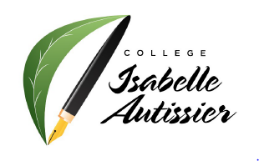 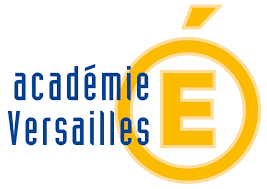 Soirée information parents d’élèves de sixième
Collège Isabelle Autissier 
HERBLAY sur SEINE
1 rue Jacques Tati
Ce.0952205f@ac-versailles.fr
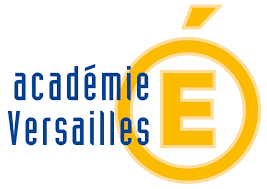 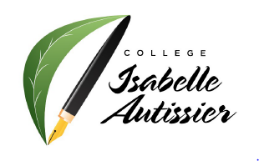 Bilan rentrée 2021- 36 professeurs- 503 élèvesPrincipal: M. CARREAdjointe gestionnaire: Mme BAPTISTE (assistée de Mme CLOUVEL)CPE: Mme BOUTELET et Mme BONINE- Une infirmière scolaire: Mme OURY- Un assistant social: M. SORO
Collège Isabelle Autissier 
HERBLAY sur SEINE
1 rue Jacques Tati
Ce.0952205f@ac-versailles.fr
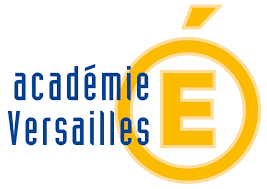 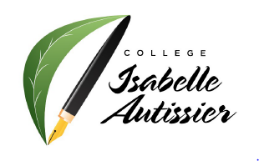 Rappel protocole sanitaire rentrée 2021- Port du masque et gel hydro-alcoolique- Sens de circulation et récréation par niveau- Maintien des salles de classe/professeurs- Service de Restauration: par classe pour le contact tracingDocument élèves (illustration)
Rappel: période de scolarisation à domicile si cas contact:
Cas contact sphère scolaire: 7 jours
Cas contact sphère privée: 17 jours
Cas positif: 10 jours d’isolement.
Source Ameli.fr
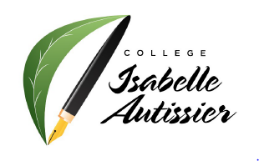 Accompagner l’élève de sixième dans son statut de collégien
Casier: 1 pour chaque élèves de 6e demi-pensionnaire dès la semaine du 20 septembre (EDT définitifs).
Cartablerie accessible.
Début des clubs: fin septembre (éco-club, sciences, chorale, Théâtre novembre, jeux…)
Atelier jeux de société le jeudi midi (lien avec le service jeunesse).
Devoirs Faits: créneau de la pause méridienne et de 16h à 17h. (information à venir)
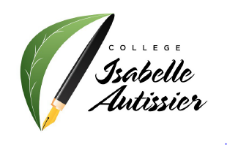 Projets pédagogiques 6e
Evaluations nationales 6e et tests de Fluence.
2 classes à évaluations par compétences: projet rentrée 2021.
Séances EMI avec Mme LEGOUBEY (professeure documentaliste): 
Education aux Médias et à l’Information (découverte aussi de la Webradio)
Accompagnement personnalisé 6e: Français et Mathématiques et dédoublement en SVT
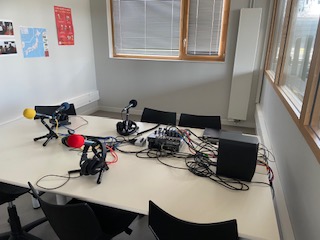 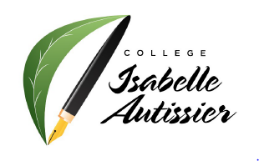 Les évaluations nationales de sixième et Fluence
Test de Fluence Cette compétence, travaillée dès le cycle 2, doit en effet faire l’objet d’une attention particulière et d’un enseignement explicite de la part des professeurs des cycles 3 et 4. Mise en place d’un travail différencié en AP Français. Texte à lire adapté pour les élèves dyslexiques ou dyspraxiques.
Evaluations nationales : Evaluations sur les niveaux de maitrise du cycle 3 en Français et Mathématiques. Ces évaluations sont numériques, elles durent environ 50 minutes pour chaque élève et s’adaptent au niveau scolaire de l’élève.
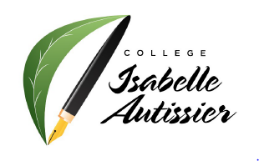 Fin de cycle 3
Le cycle 3 (cycle de consolidation) regroupe les classes du CM1, CM2 et de 6e et concerne donc l'école et le collège.
Programme BO du 30 juillet 2020. 
Enjeu important de consolidation des savoirs fondamentaux (donc évaluations nationales de 6e).
Acquisition de l’autonomie progressive dans les apprentissages.
Bulletins trimestriels et fin de sixième bilan de fin de cycle: indiquant le niveau de maitrise de l’élève dans les 8 domaines du socle commun de connaissances et de compétences.
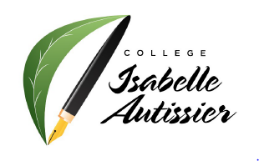 Socle commun de connaissances et de compétences
les langages pour penser et communiquer ;
comprendre, s'exprimer en utilisant la langue française à l'écrit et à l'oral ;
comprendre, s'exprimer en utilisant une langue étrangère et, le cas échéant, une langue régionale (ou une deuxième langue étrangère) ;
comprendre, s'exprimer en utilisant les langages mathématiques, scientifiques et informatiques ;
comprendre, s'exprimer en utilisant les langages des arts et du corps.

les méthodes et outils pour apprendre ;
la formation de la personne et du citoyen ;
les systèmes naturels et les systèmes techniques ;
les représentations du monde et l'activité humaine.
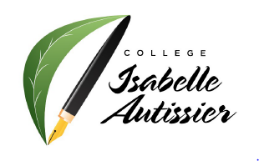 Gestion des retards et des absences (Mme BOUTELET)
Anticipation si possible.
Régularisation (avec justificatif quand nécessaire).
Usage du carnet de correspondance.
Information avec la vie scolaire

Respect du Règlement intérieur: voté en CA en mars 2021 (respect des biens et personnes, Valeurs républicaines…)
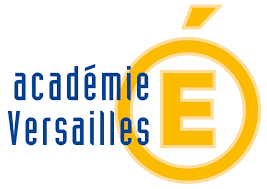 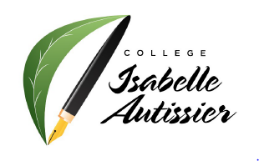 Enjeux de la classe de sixième: Apprendre l’autonomie dans son travail personnel

Remplir correctement son cahier de texte.
Utiliser l’ENT pour consulter ses devoirs et anticiper.
Bien faire son sac la veille.
Participer en classe et ne pas bavarder.
Demander de l’aide en cas de difficulté.
Ne pas laisser des points de programme non maîtrisés: exploiter les temps en demi-groupes et participer aux Devoirs Faits.
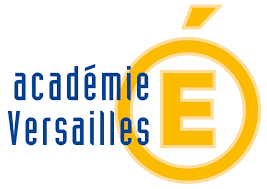 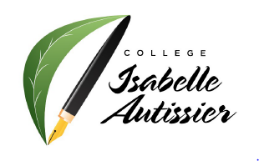 SERVICE DE GESTION
  
Demi-pension
Rest’o Collège
Bourses nationales
Fonds sociaux